Yán Sè 
(Colors)
By: Mrs. Roquemore (高老师)
Color
yán sè (颜色) = color

sè = 色 = color
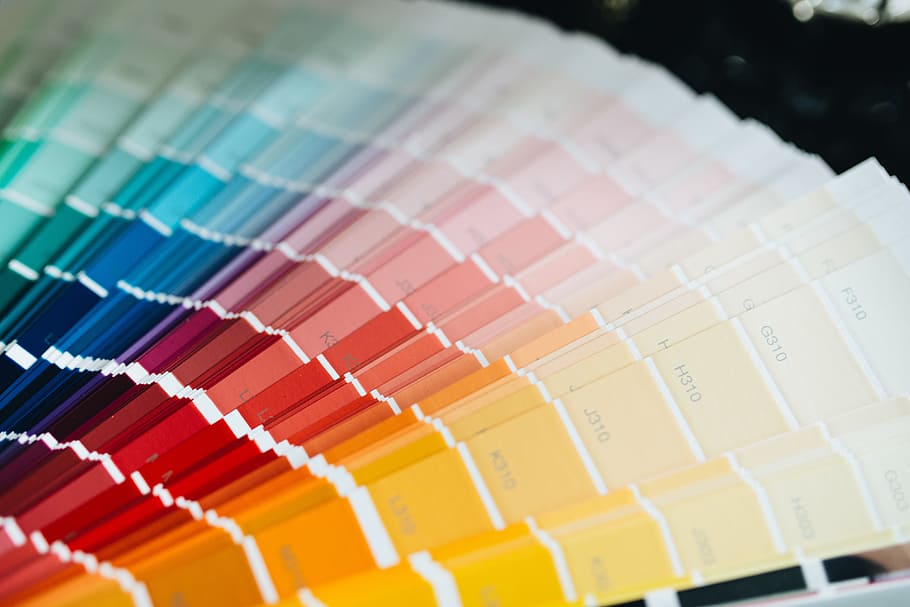 Red/Pink
hóng sè (红色) = red

fěn hóng sè (粉红色) = pink
fěn (粉) = powder
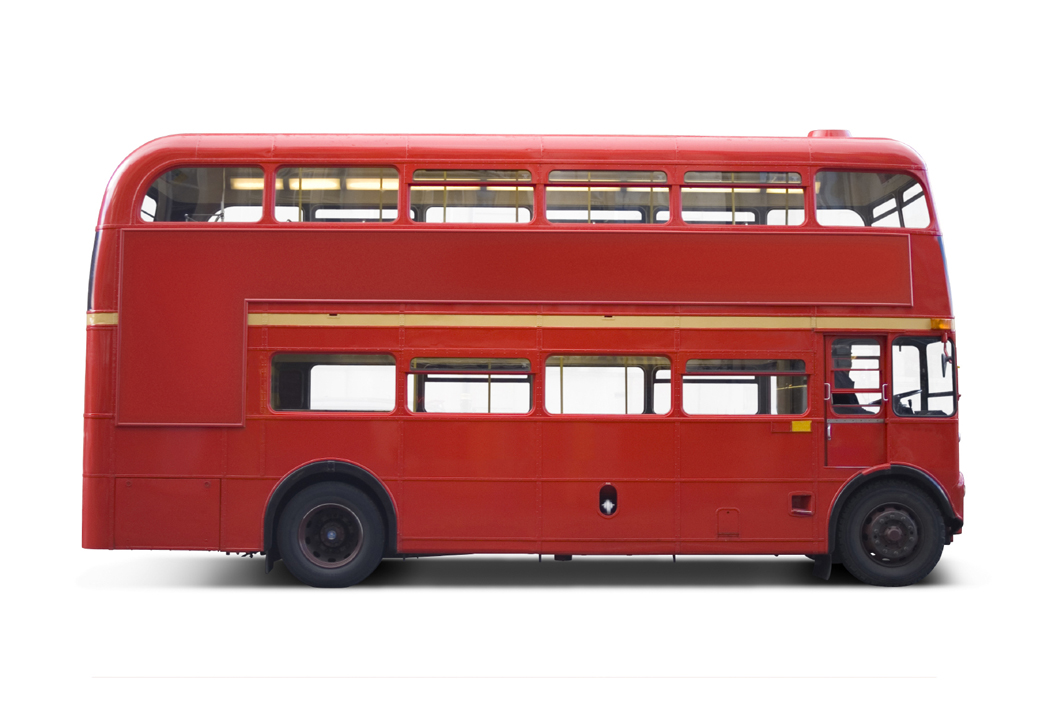 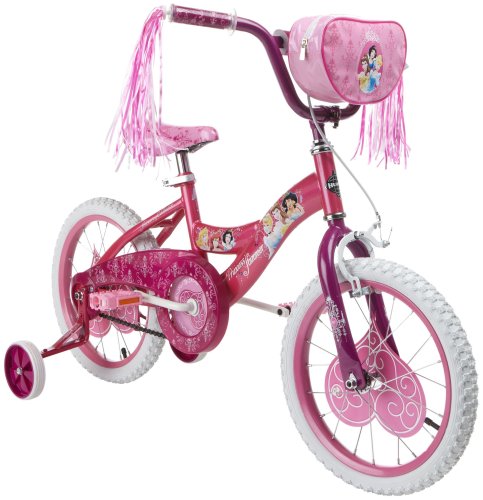 Orange
chéng sè (橙色) = orange

A chéngzi (橙子) is an orange (fruit).
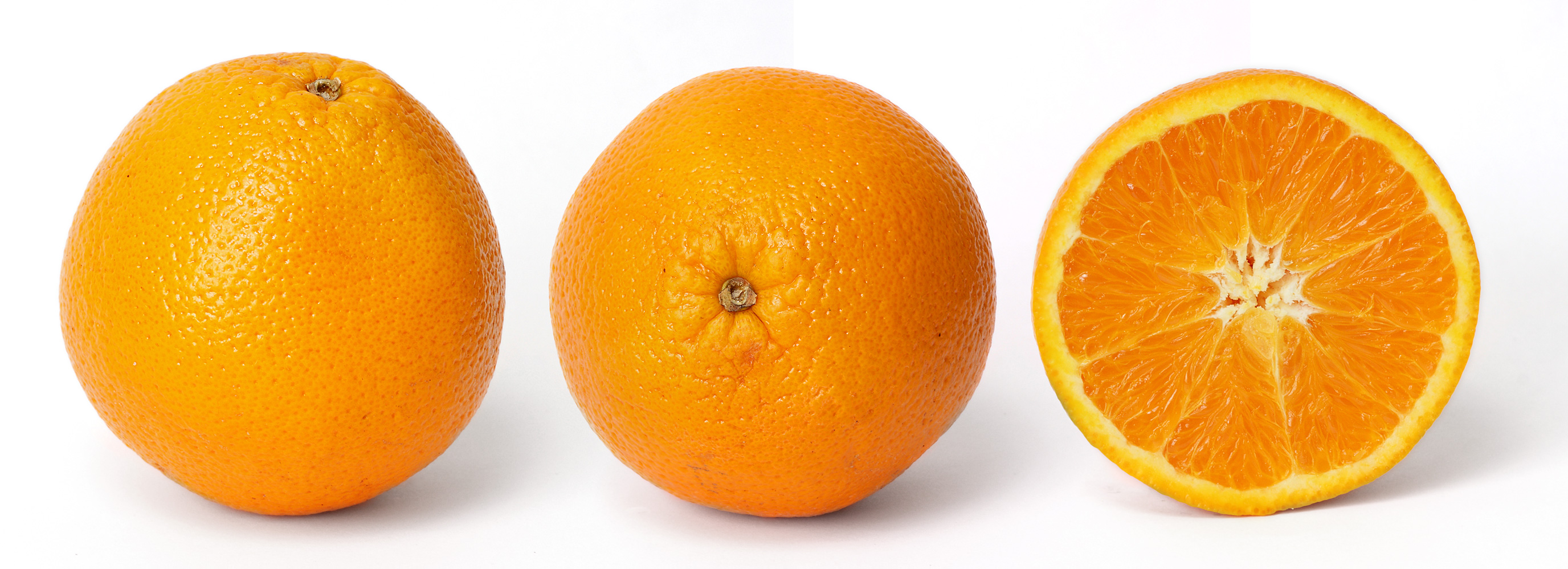 Yellow/Gold/Blonde
huáng sè (黄色) = yellow

jīn sè (金色) = gold

jīn huáng sè (金黄色) = blonde
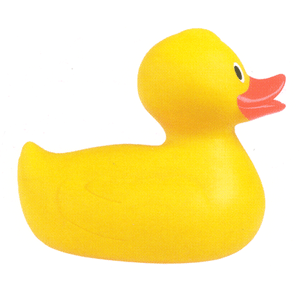 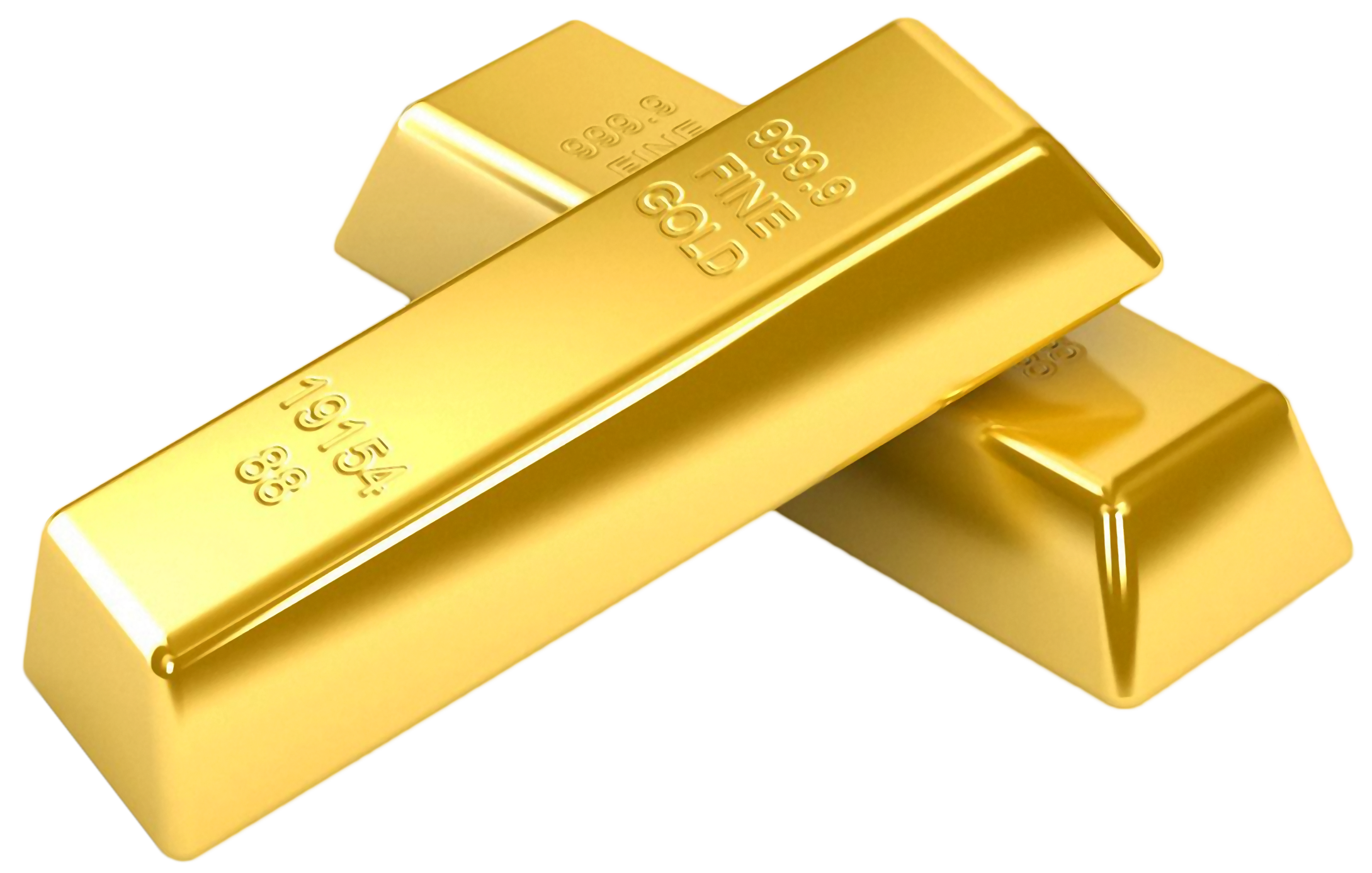 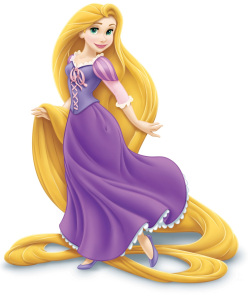 Green
lǜ sè (绿色) = green
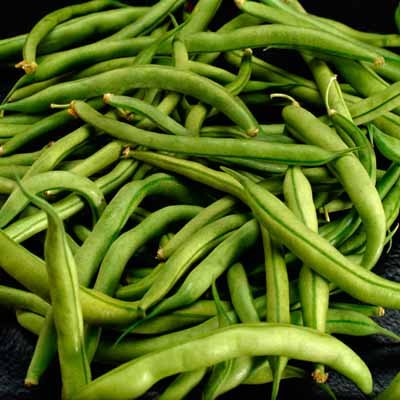 Blue
lán sè (蓝色) = blue
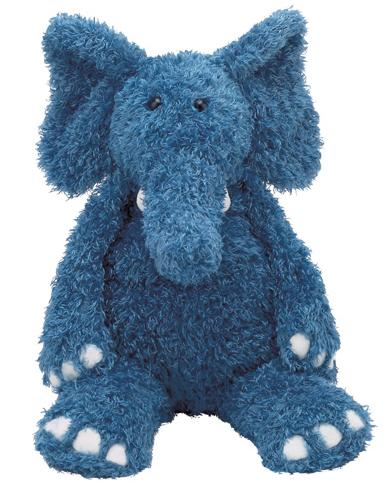 Purple
zǐ sè (紫色) = purple
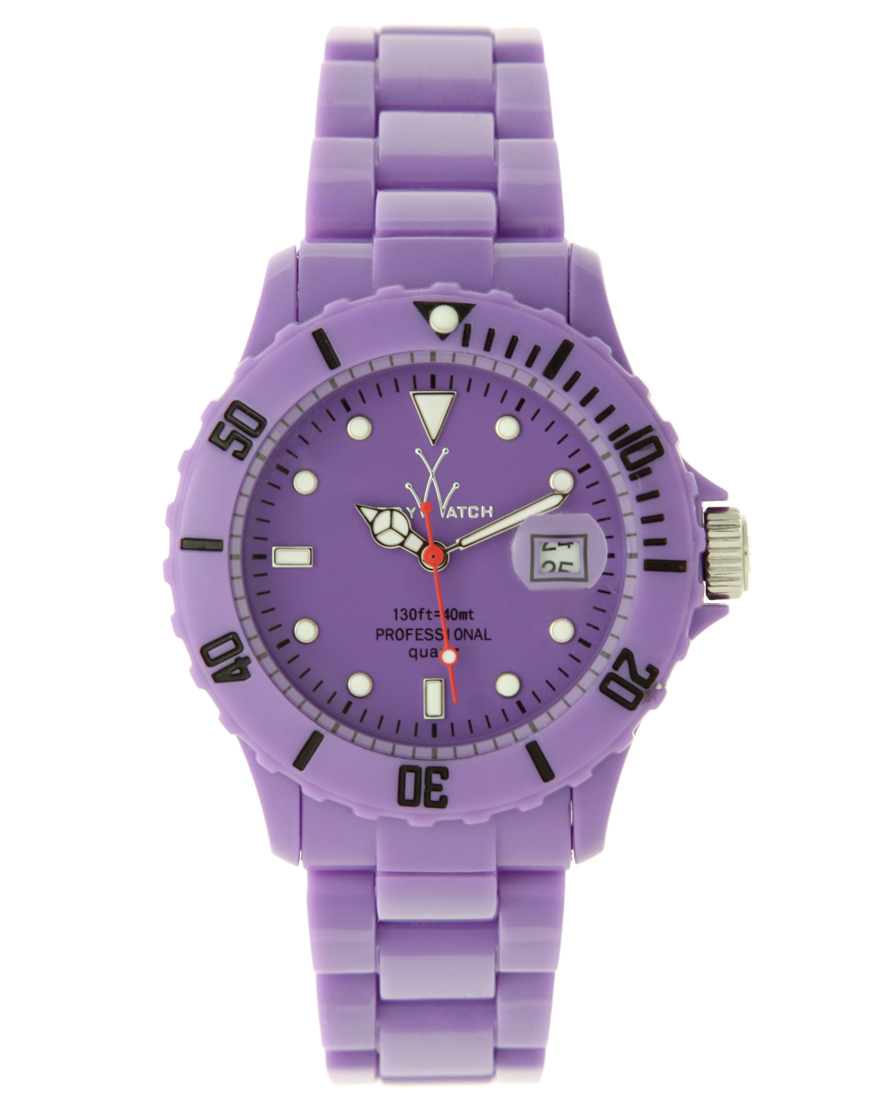 Brown
zōng sè (棕色) = brown

You can also use: kāfēi sè (咖啡色) = coffee colored 
(usually to indicate a lighter brown)
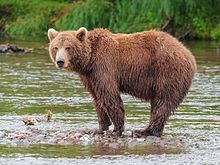 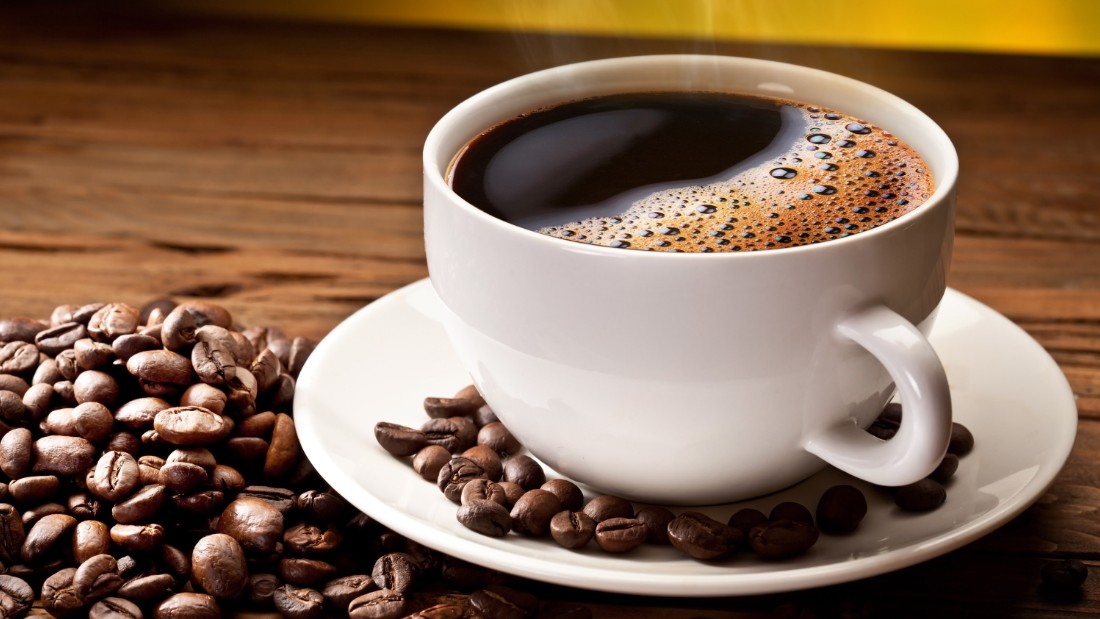 White
bái sè (白色) = white
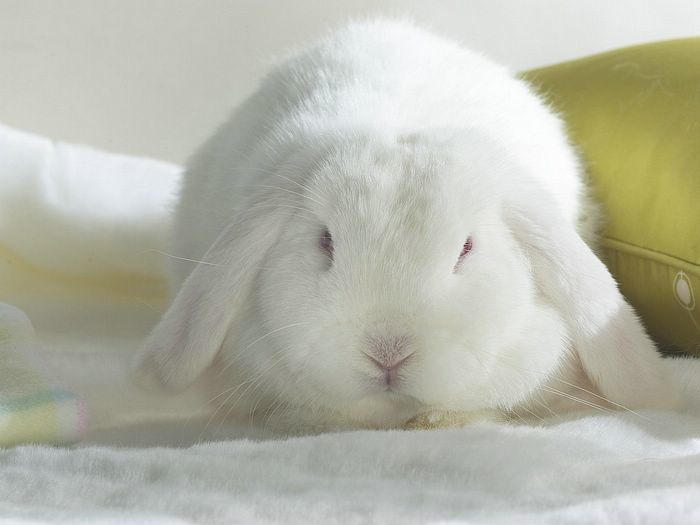 Black/Gray
hēi sè (黑色) = black

huī sè (灰色) = gray
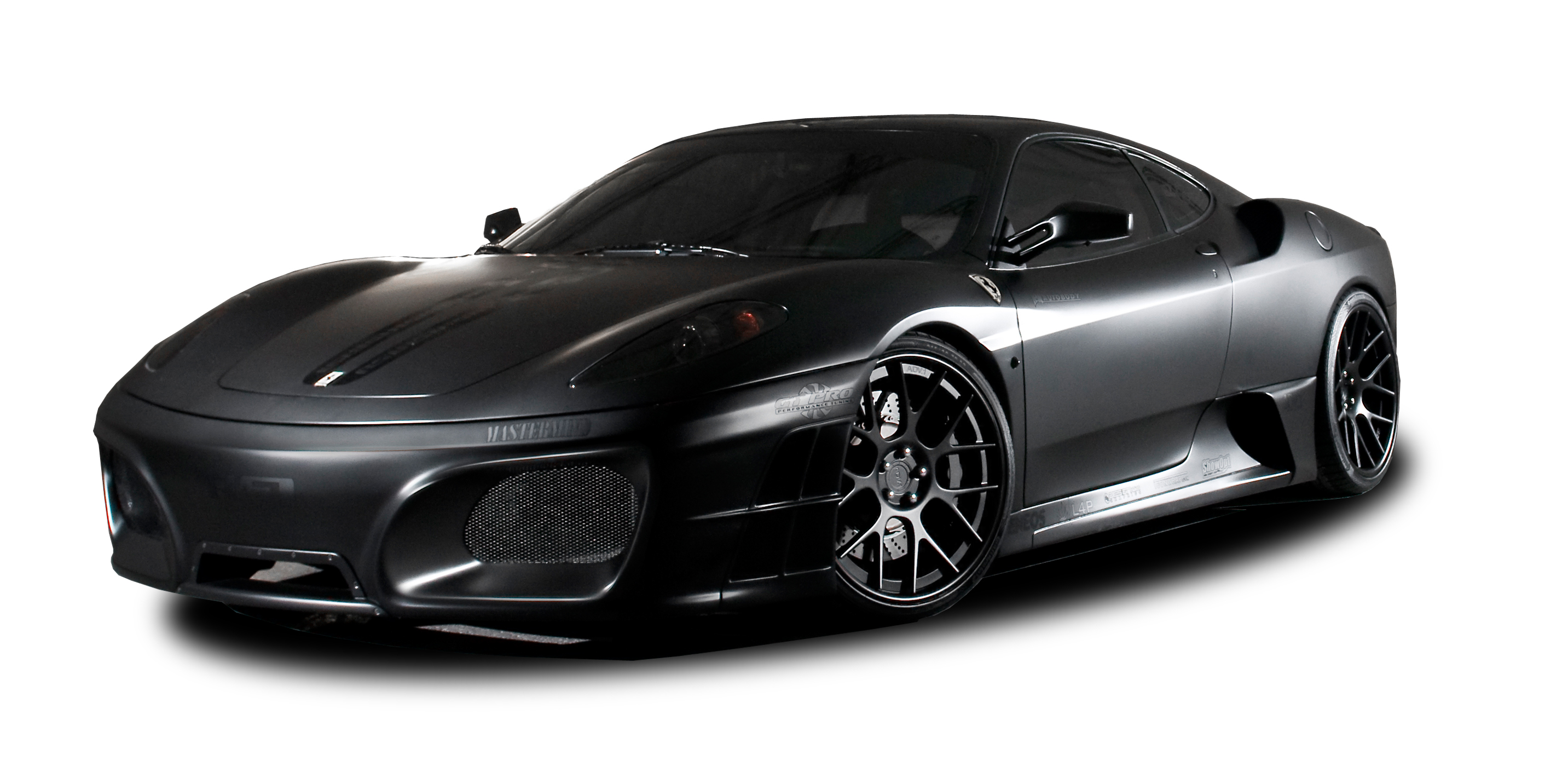 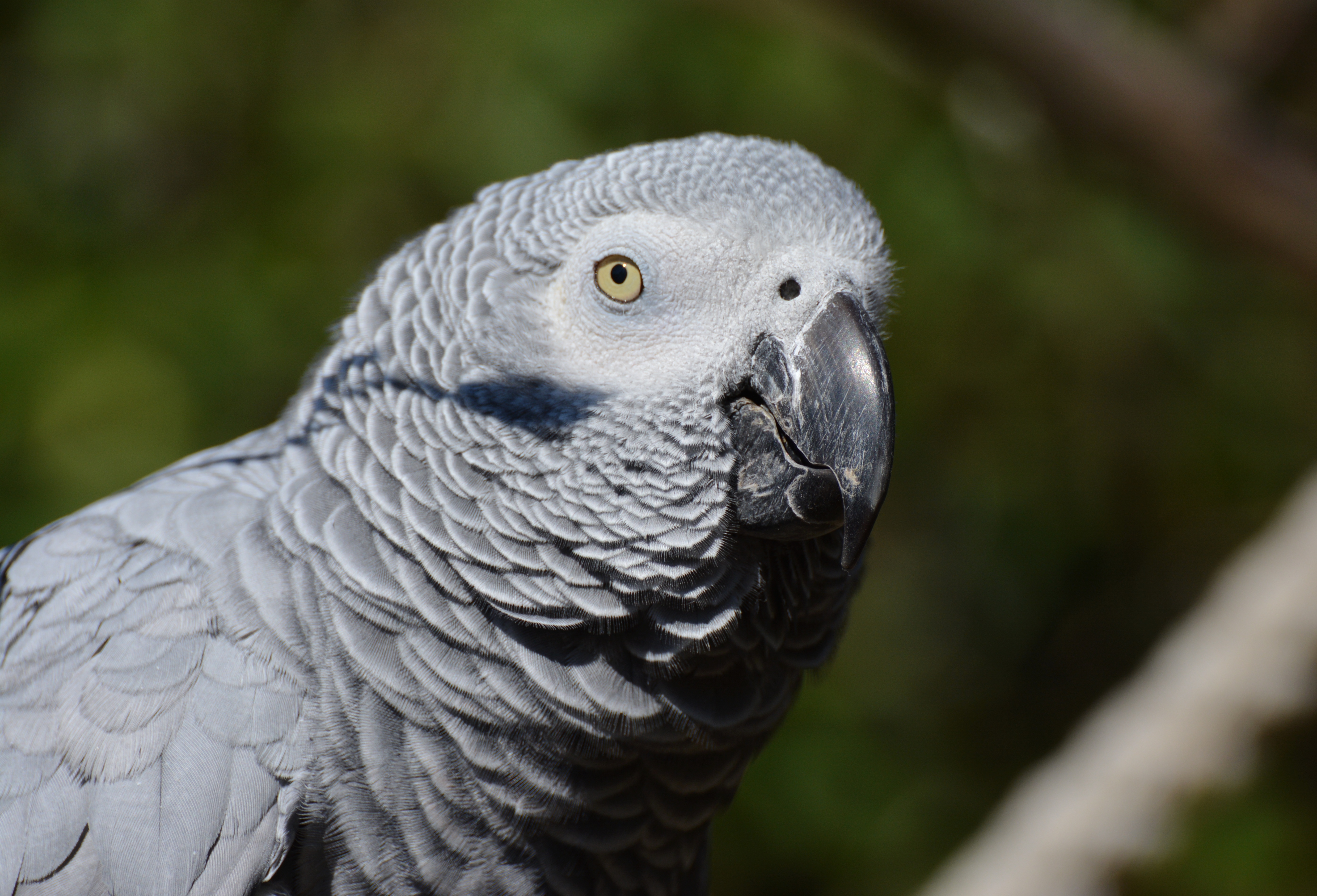 Light/Dark
qiǎn sè (浅色) = light

shēn sè (深色) = dark
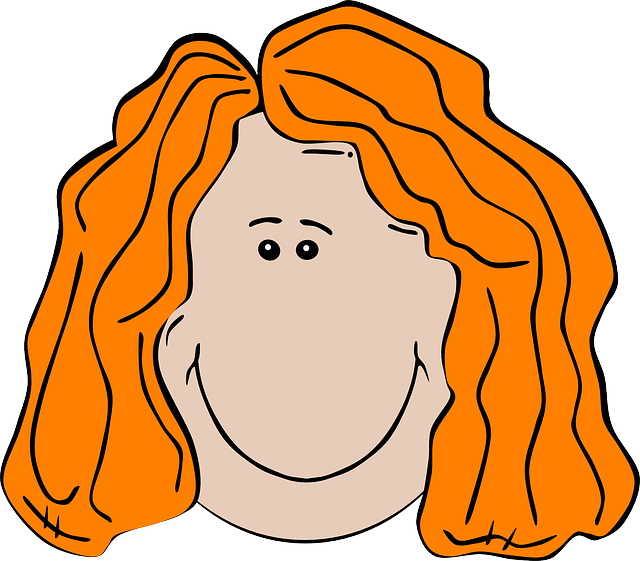 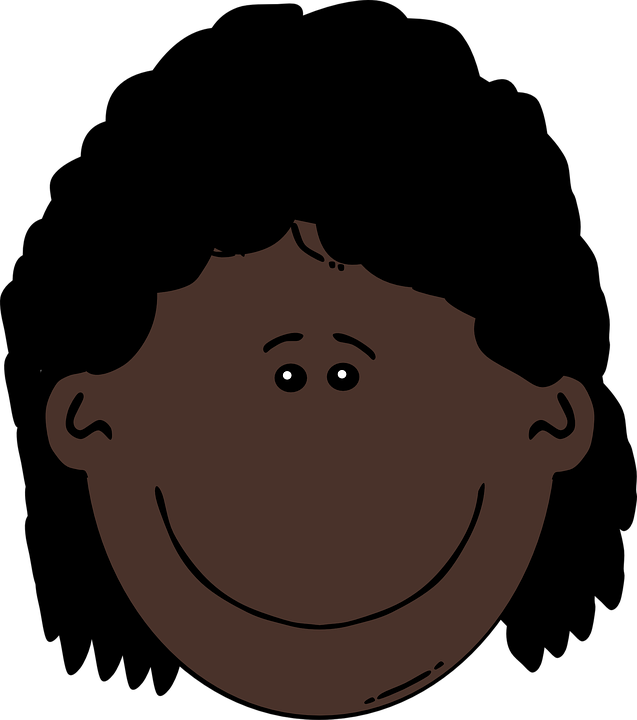 What Color? Shén me yánsè? (什么颜色)
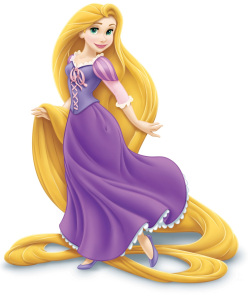 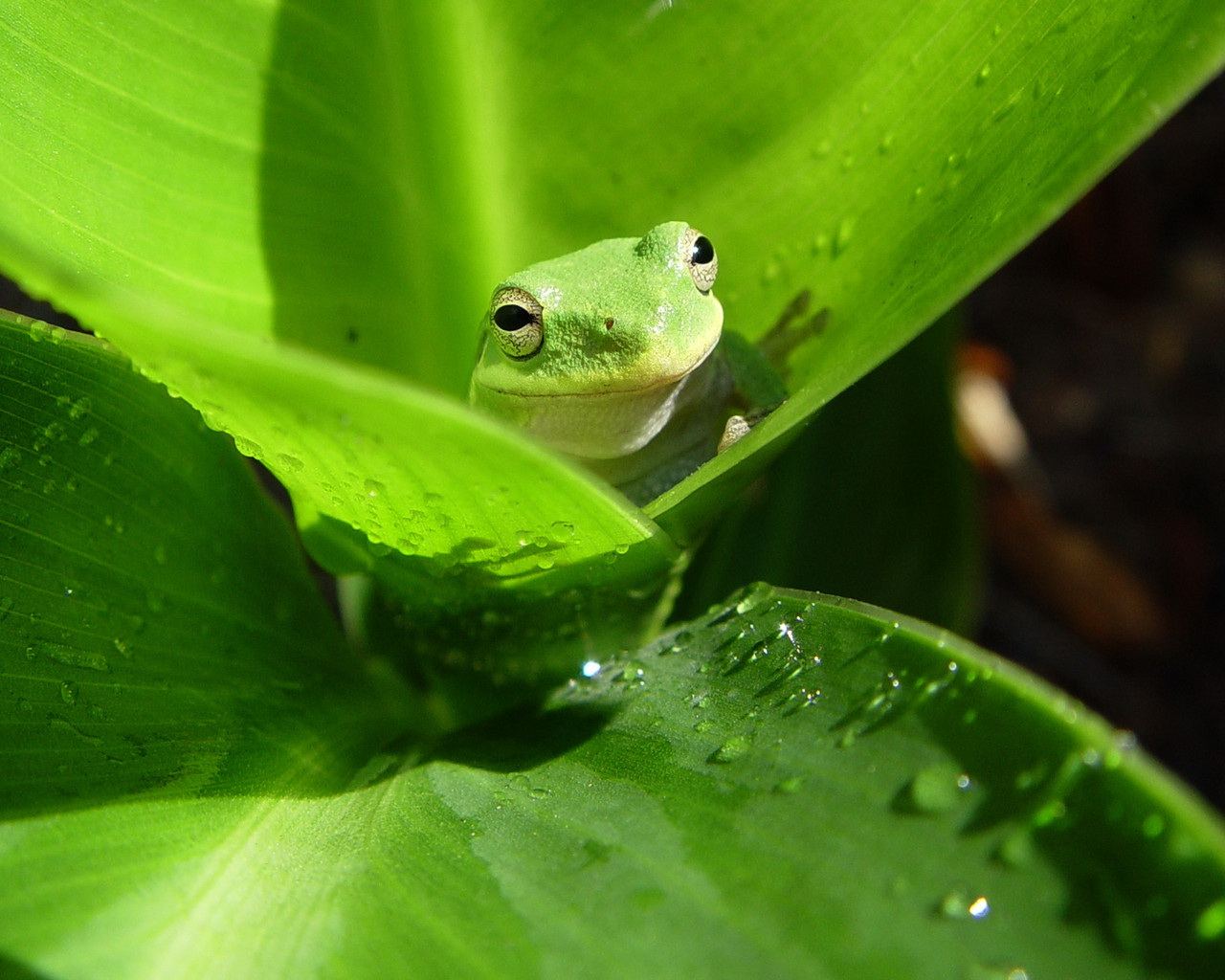 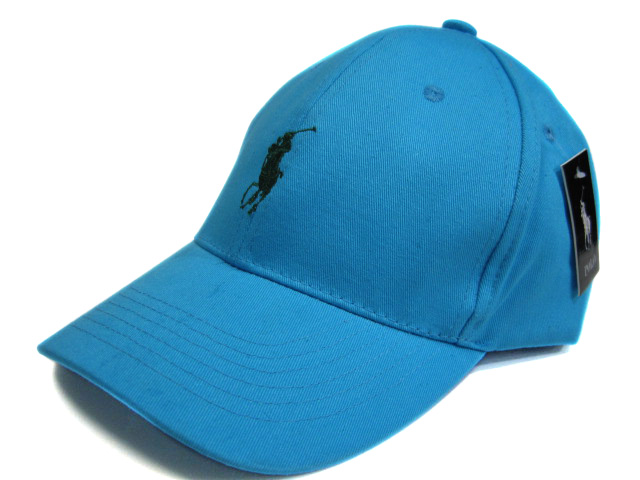 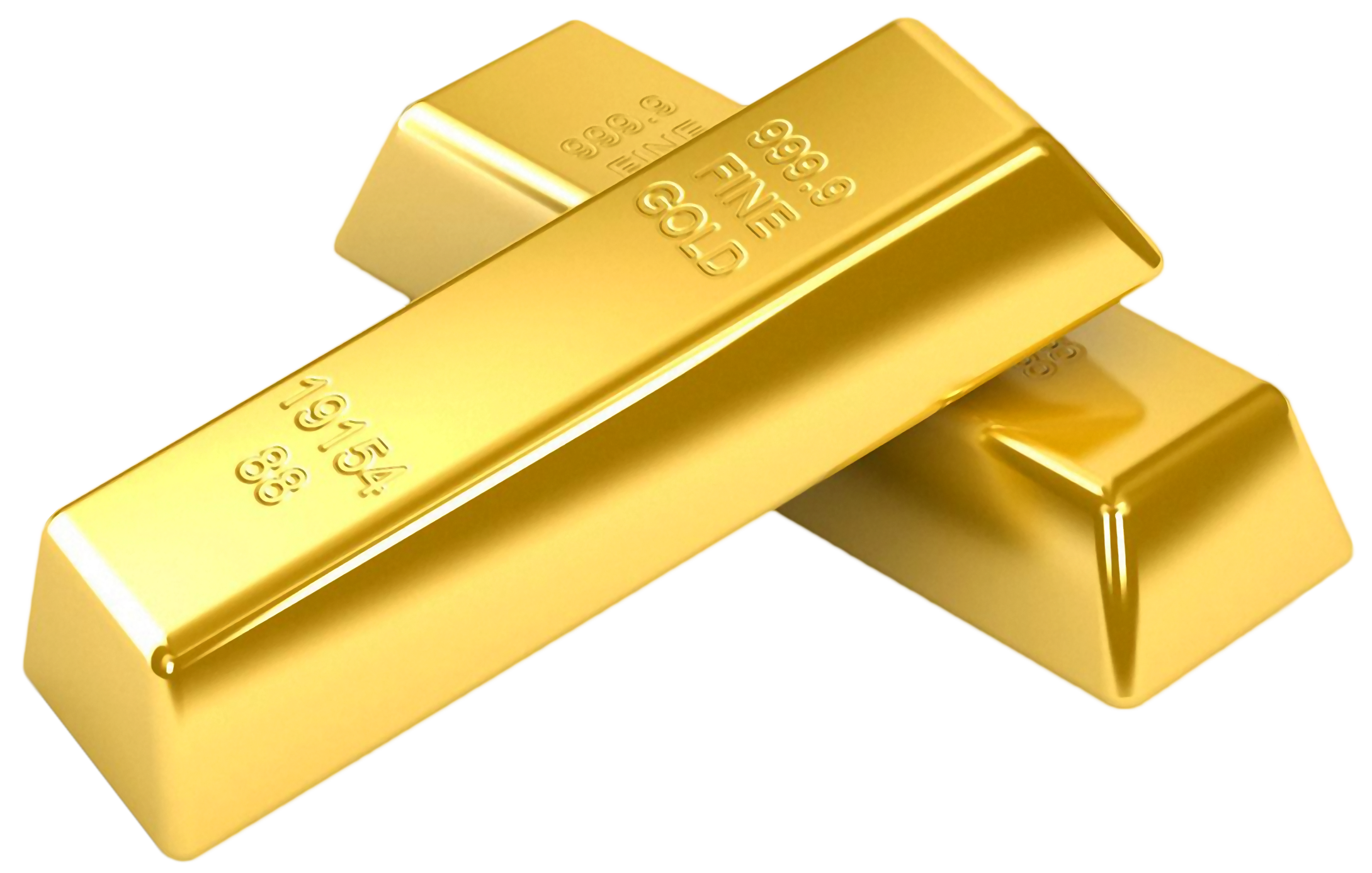 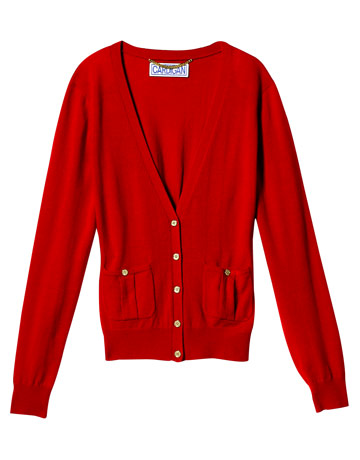 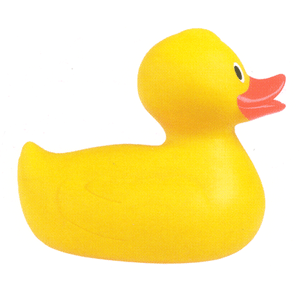 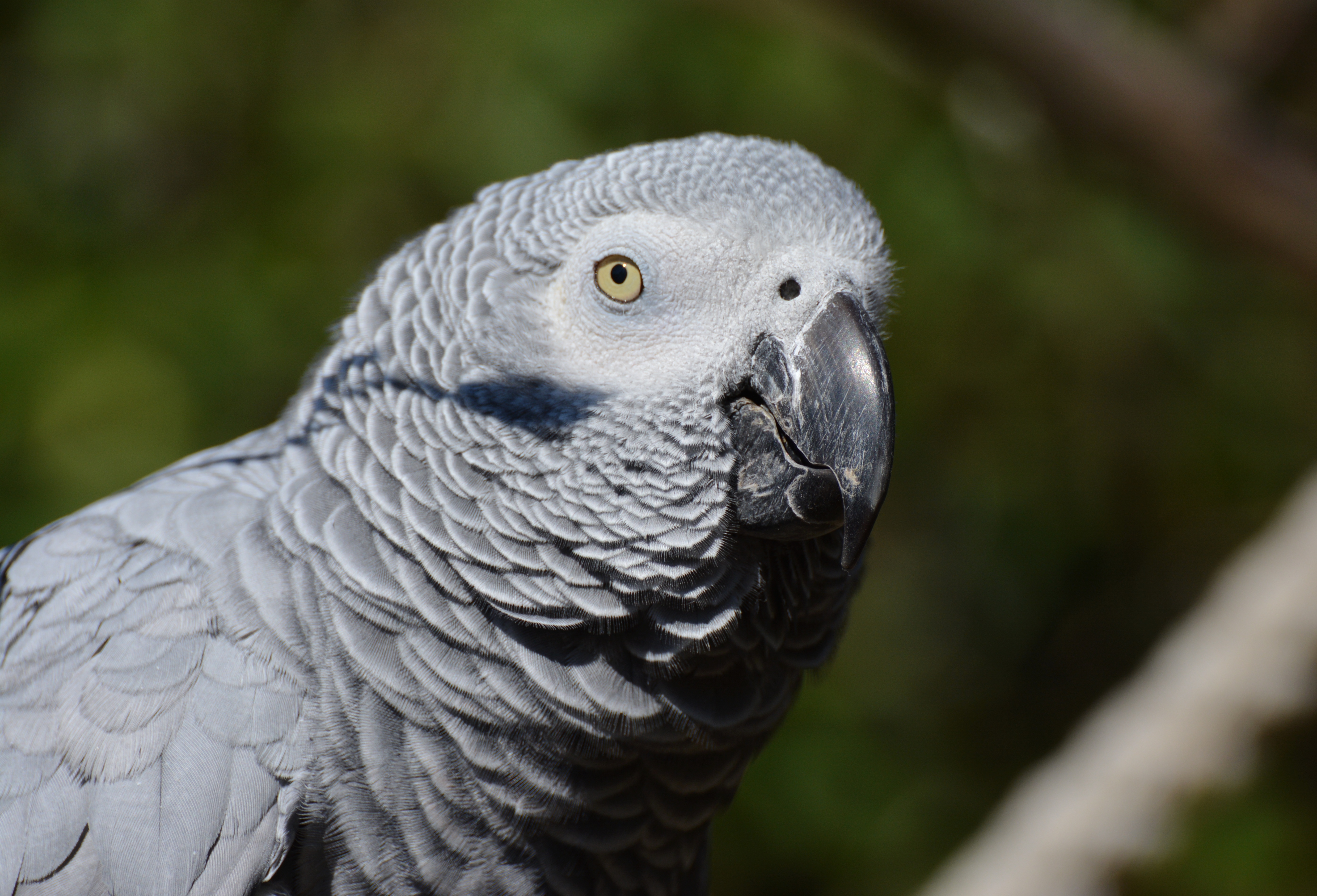 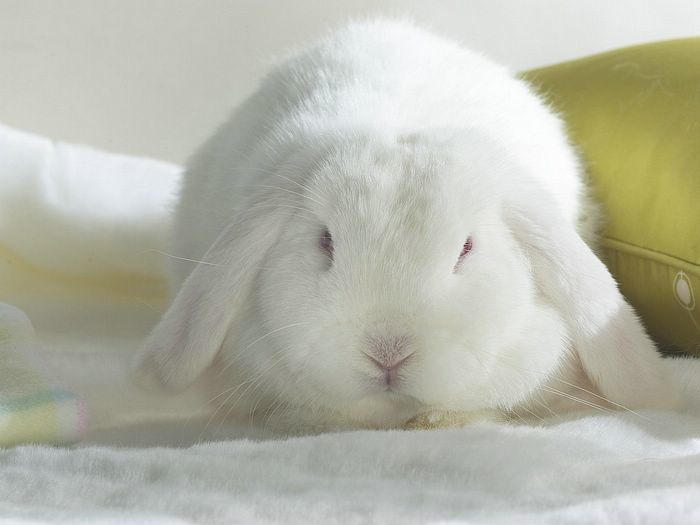 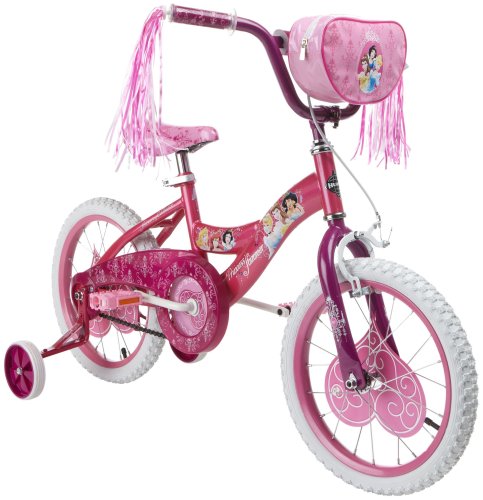 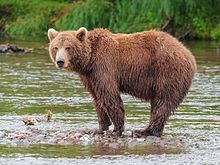 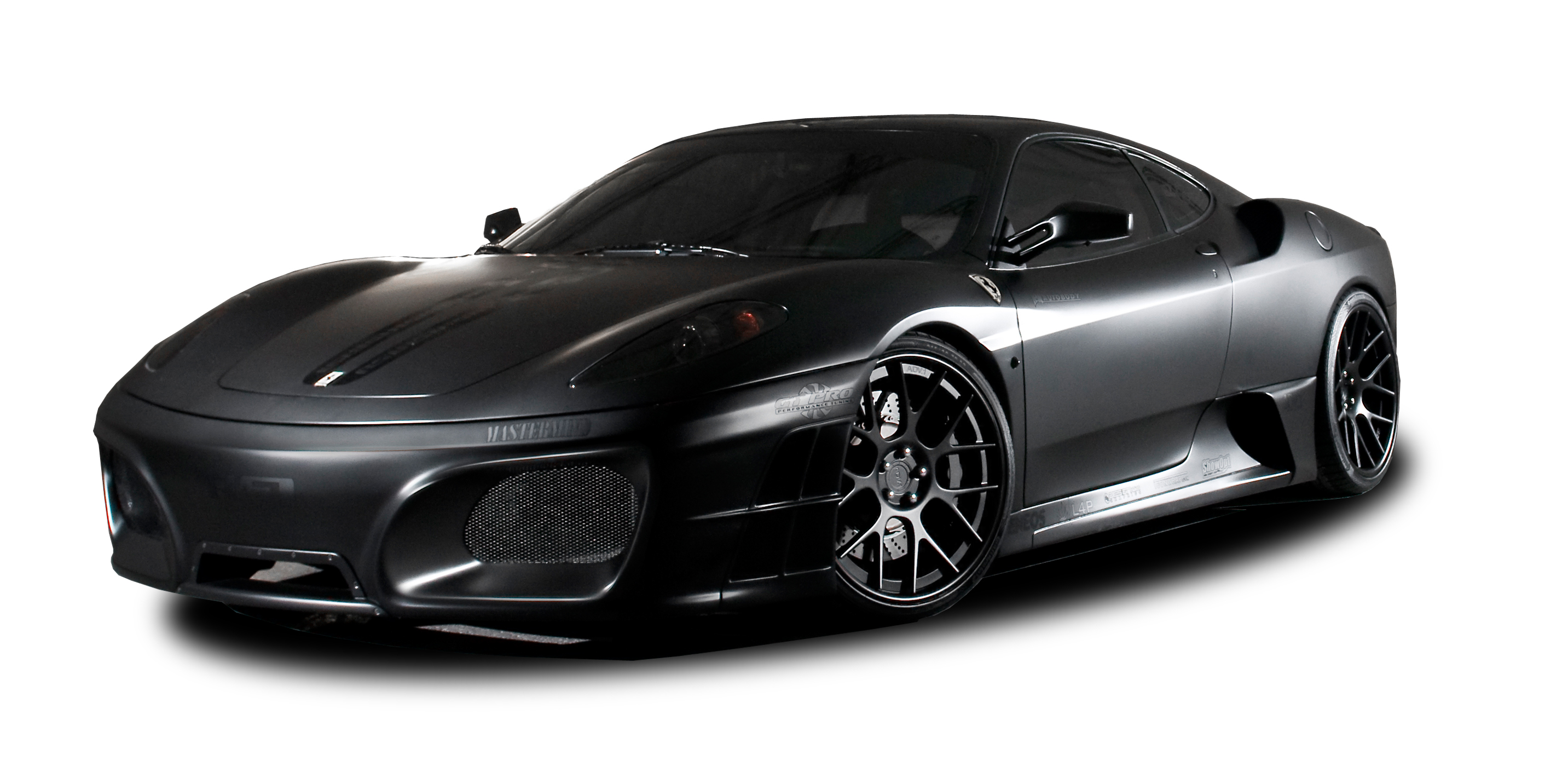 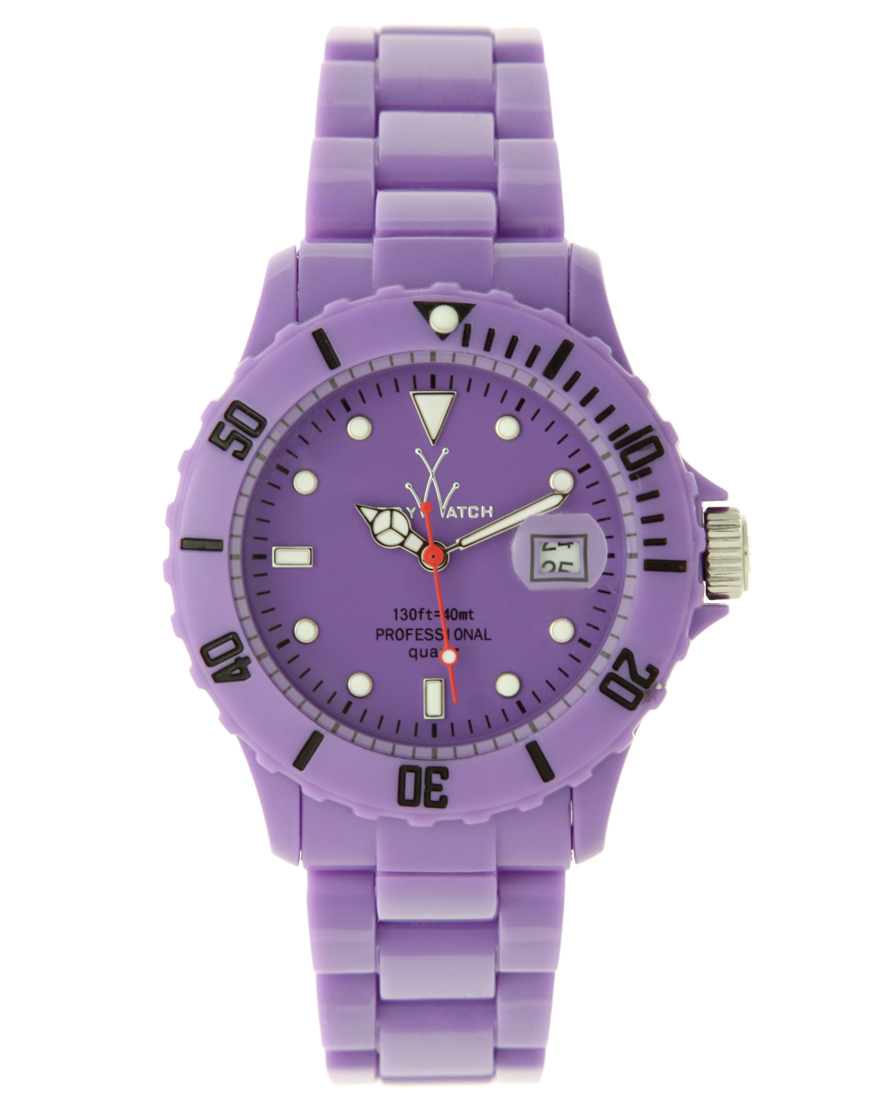 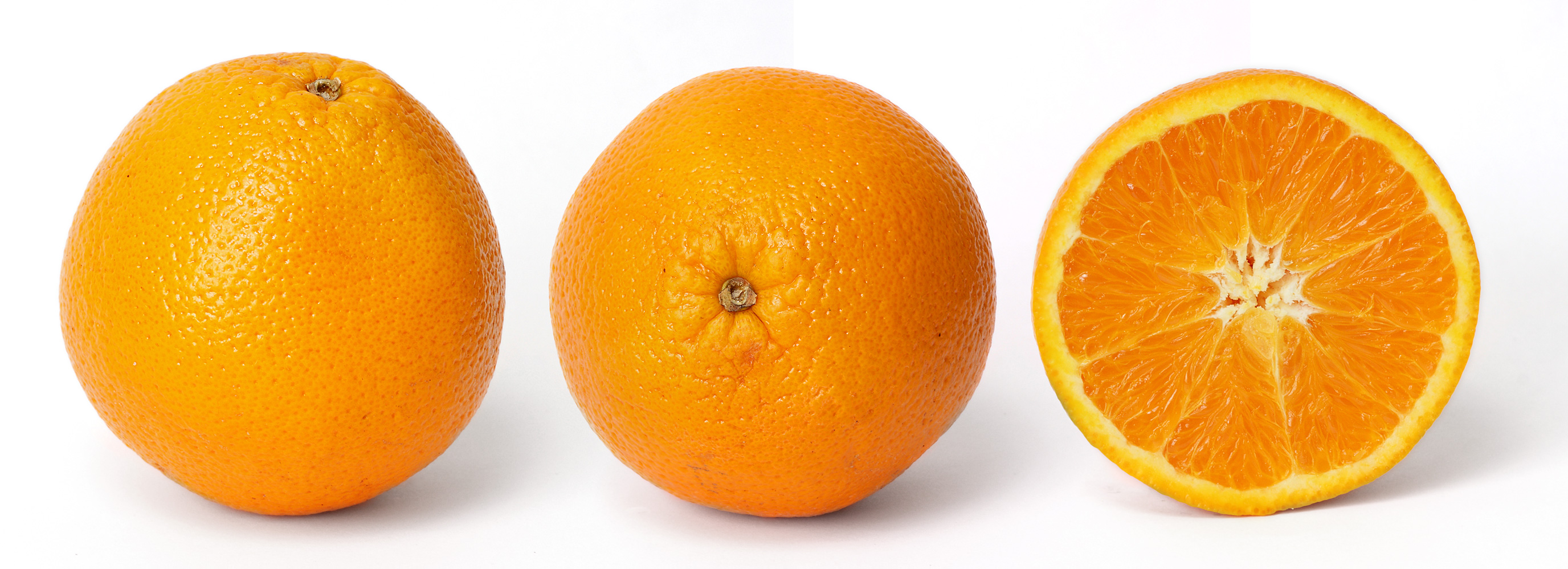